Protozoa
INTRODUCTION
General Characteristics of Protozoa
Single-celled eukaryotic microorganisms capable of performing all functions of life.
 Morphology: wide variety (from amorphous to well defined)
 Structure: mass of protoplasm differentiated into outer ectoplasm (protection, locomotion, respiration, nutrition) and inner endoplasm (metabolism functions) enclosing a nucleus (regulation of cell activities & Reproduction).
 Locomotion: by pseudopodia, flagella, cilia, or immotile. 
 Nutrition: feed by diffusion of soluble material, phagocytosis, pinocytosis, or by a cytostome.
 Excretion: by diffusion or rarely by contractile vacuoles.
 Secretion: of digestive enzymes, toxins, antigenic substances, and cyst wall material.
 Life cycles: variable, from few stages to very complicated.
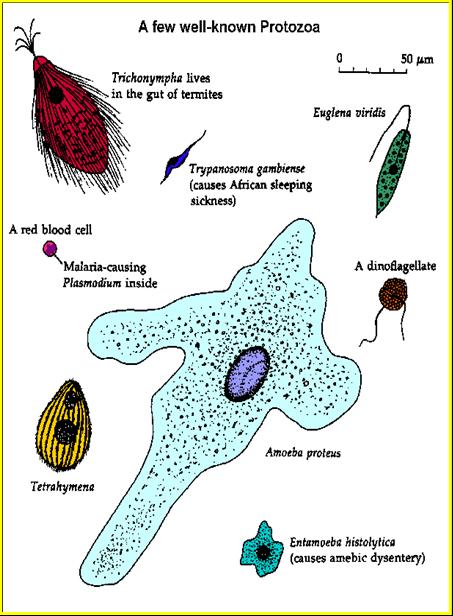 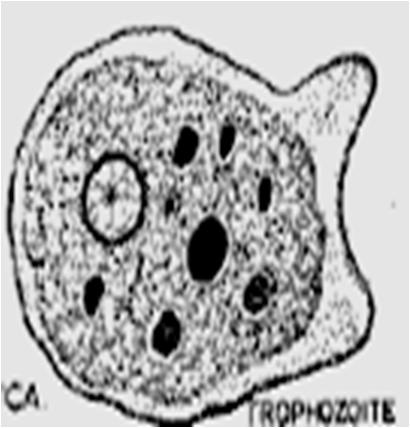 Reproduction of Protozoa
Asexual	 Reproduction:
Sexual Reproduction:
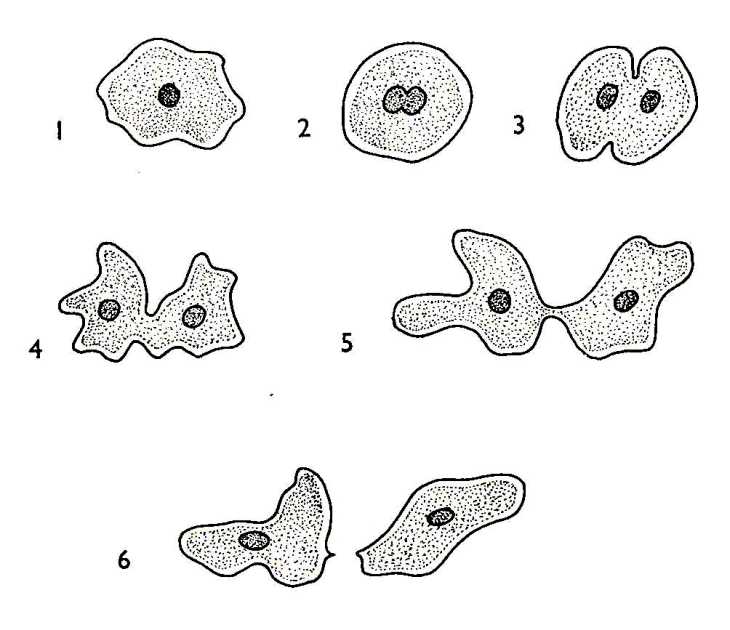 . Binary fission
. Syngamy (fusion of gametes):
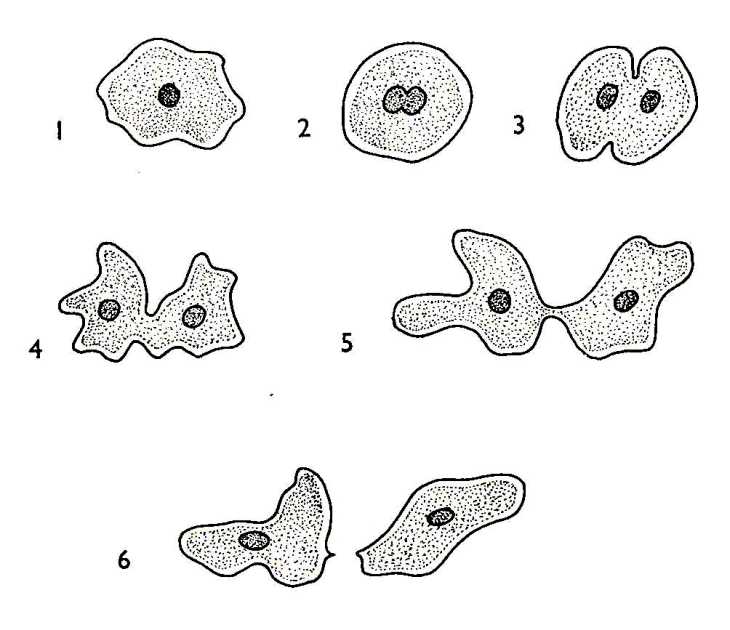 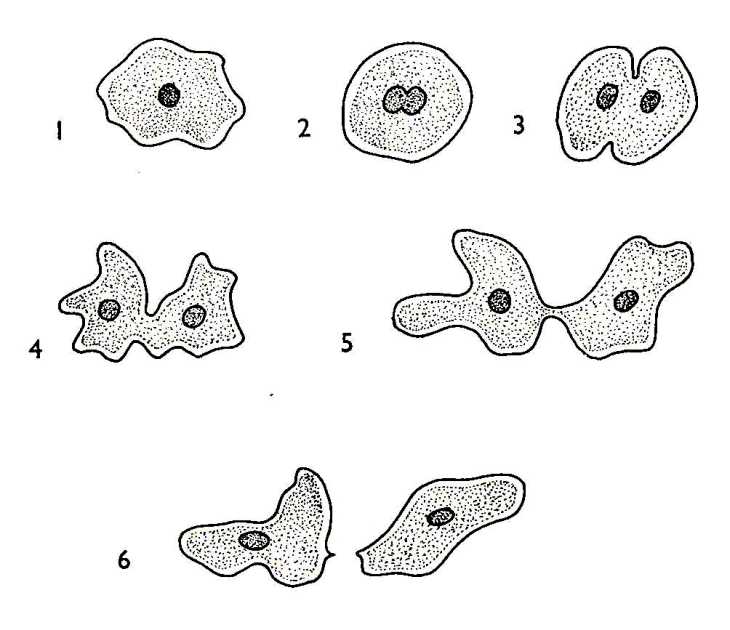 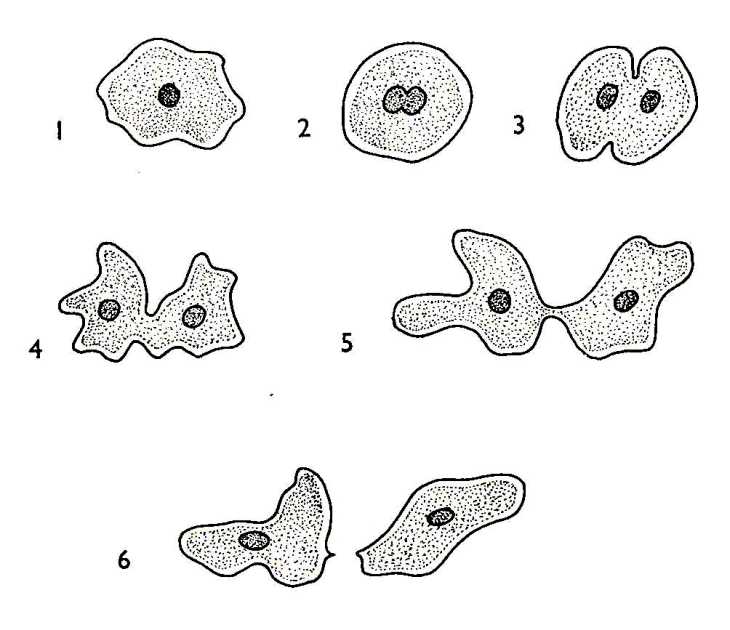 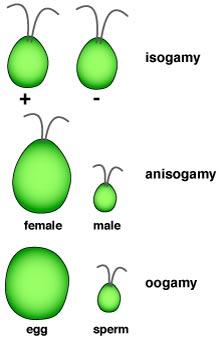 . Budding (gemmation)
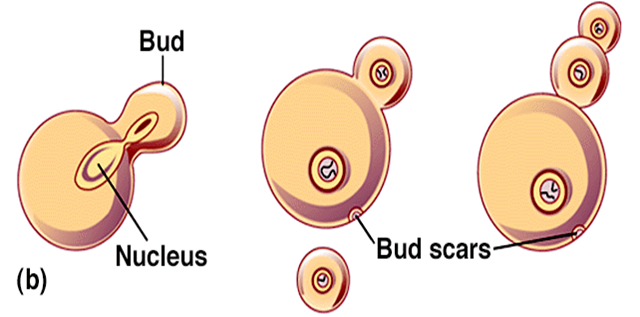 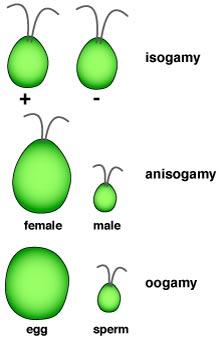 . Schizogony (multiple fission)
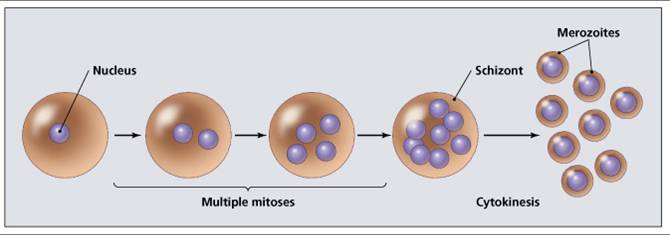 . Conjugation (temporary pairing with exchange of nuclear material)
. Endodyogeny (eg. Toxoplasma sp.)
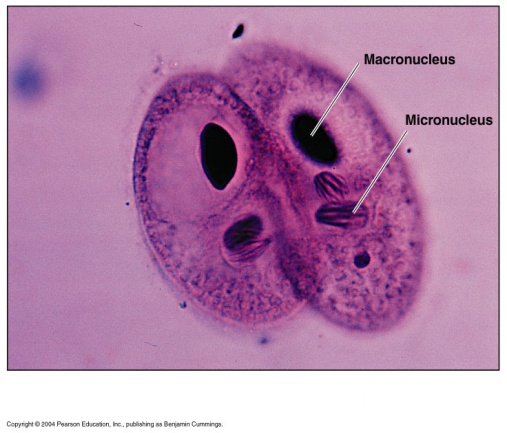 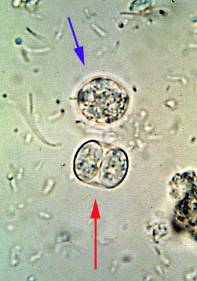 Living conditions of Protozoa
Pathogenic protozoa: Protozoa that exist in human body and cause harm to infected human.
 Commensal protozoa: Protozoa that exist in human body but does not cause harm to infected human.
 Opportunistic protozoa: weak protozoa that cause minimal effect to infected healthy man but has severe effect on infected immuno-compromized persons.
 Potentially pathogenic free-living protozoa: free-living in nature away from man but some of them may cause disease if they enter accidentally man body by certain route.
Protozoa can be classified by their mode of motility (movement):
Blood & Tissues
Trypanosoma spp.
Leishmania spp.
Intestinal & Urinogenital
Giardia lamblia 
Trichomonas hominis
Trichomonas vaginalis
Classification  & Species list of some protozoan parasites in humans
Protozoa
Flagellates
Ciliates
Apicomplexa
Others
Ameba
Intestinal
Intestinal
Free living
Balantidium coli
Entamoeba histolytica 
Entamoeba coli
Entamoeba gingivalis 
Endolimax nana 
Iodamoeba butschlii
Naegleria fowleri 
Acanthamoeba spp.
Coccidia
Toxoplasma gondii
Sarcocystis spp.
Isospora belli
Cryptosporidium spp.
Malaria
Plasmodium falciparum 
Plasmodium vivax 
Plasmodium ovale
Plasmodium malariae
Intestinal Protozoa
Intestinal protozoa of medical importance
Pathogenic:
 Entamoeba histolytica (amoeba / large intestine)
 Balantidium coli (ciliate / large intestine)
 Giardia lamblia (flagellate / small intestine)
 Dysentery
Opportunistic:
 Cryptosporidium parvum (small intestine)
 Cyclospora cayetanensis (small intestine)
 Isospora belli (small intestine)
 Microsporidia (small intestine)
 Diarrhea
Several species.
Commensals:
Typical life cycle of intestinal protozoa
Fecal-oral transmission: humans get infected through ingestion of water/food contaminated with parasites’ cysts.
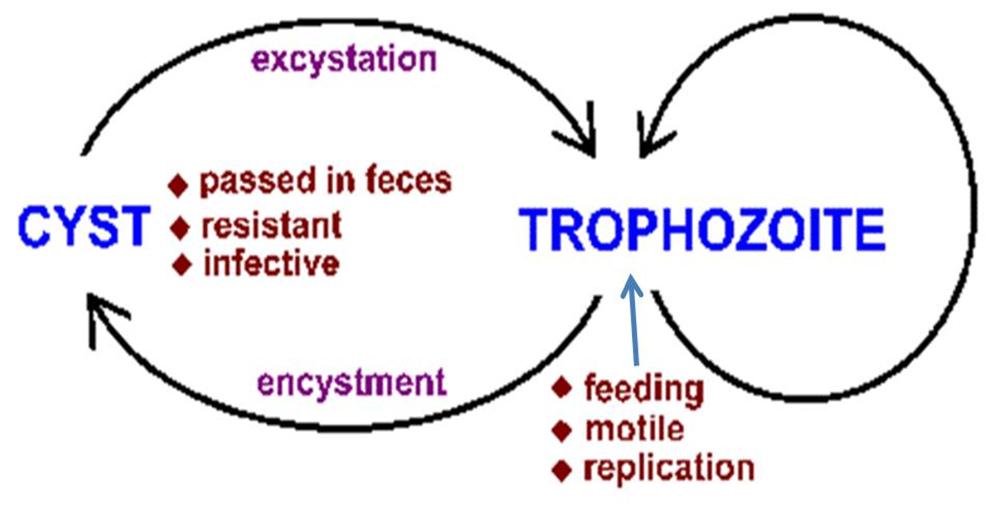 Epidemiology
Entamoeba histolytica  Amoebiasis is cosmopolitan with high prevalence (up to 25% in some areas) in tropical & subtropical developing countries where transmission is extensive because of poor sanitation, poverty and overcrowding. But, it is estimated that only 10% of infected people are symptomatic (have dysentery) & 90% are asymptomatic (carriers). Mortality is ~ 100.000 annually.
 Balantidium coli  Balantidiasis is cosmopolitan, but more prevalent in warmer climates and pig raising countries. 
 Giardia lamblia  Giardiasis occurs worldwide, but is more prevalent in regions with poor hygiene, particularly of water sanitation. It is known to cause epidemic, endemic or traveler’s diarrhea. Transmission also occurs by person-to-person contact (eg. in day care centers), and is more common in children.
Epidemiology  (cont.)
Cryptosporidium parvum  Cryptosporidiosis is cosmopolitan and considered as one of the three most common causes of diarrhea in the world. Risk groups include travelers to endemic areas, members and children of day care centers, and animal handlers. It is opportunistic and causes serious disease in immuno-compromised patients. Autoinfection occurs.
  Cyclospora cayetanensis  Cyclosporiasis is cosmopolitan. Infections occur through ingestion of sporulated oocysts in food or drinks. Autoinfection does not occur.
 Isospora belli  Isosporiasis is cosmopolitan. Occurs through ingestion of sporulated oocysts in food and water. Autoinfection may occur.
Amoebae of the alimentary canal
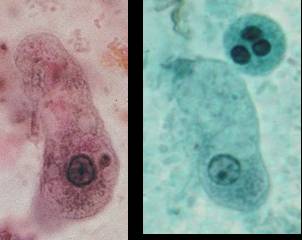 Entamoeba histolytica 
   Entamoeba coli
   Entamoeba gingivalis 
   Endolimax nana 
   Iodamoeba butschlii
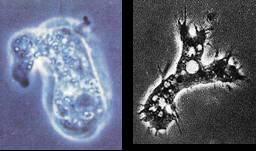 Free living amebae
Flagellates of the digestive and urogenital tract
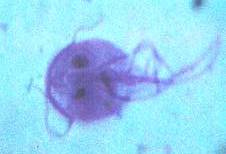 Giardia lamblia 
Trichomonas hominis
Trichomonas vaginalis
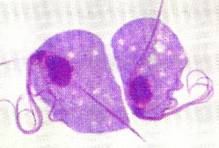 Blood and tissue flagellates and their vectors
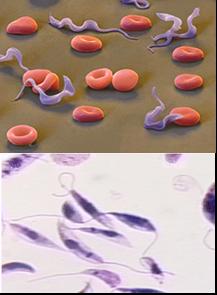 Trypanosoma spp.
   Leishmania spp.
Intestinal ciliates
Balantidium coli
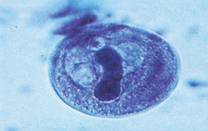 . Mosquitoes are the vectors of malaria.
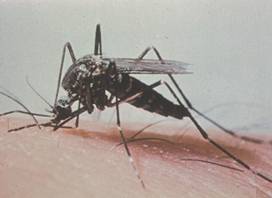 Malaria parasites
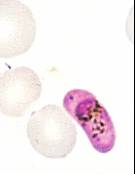 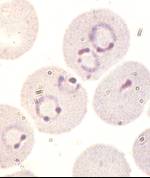 Plasmodium falciparum 
Plasmodium vivax 
Plasmodium ovale
Plasmodium malariae
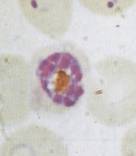 Toxoplasma parasites
Toxoplasma gondii
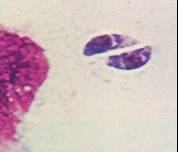 Others: Opportunistic parasites
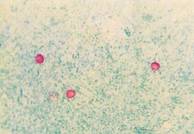 Cryptosporidium spp.
Cyclospora cyatenensis
Isospora belli
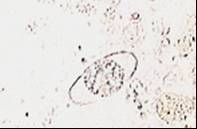